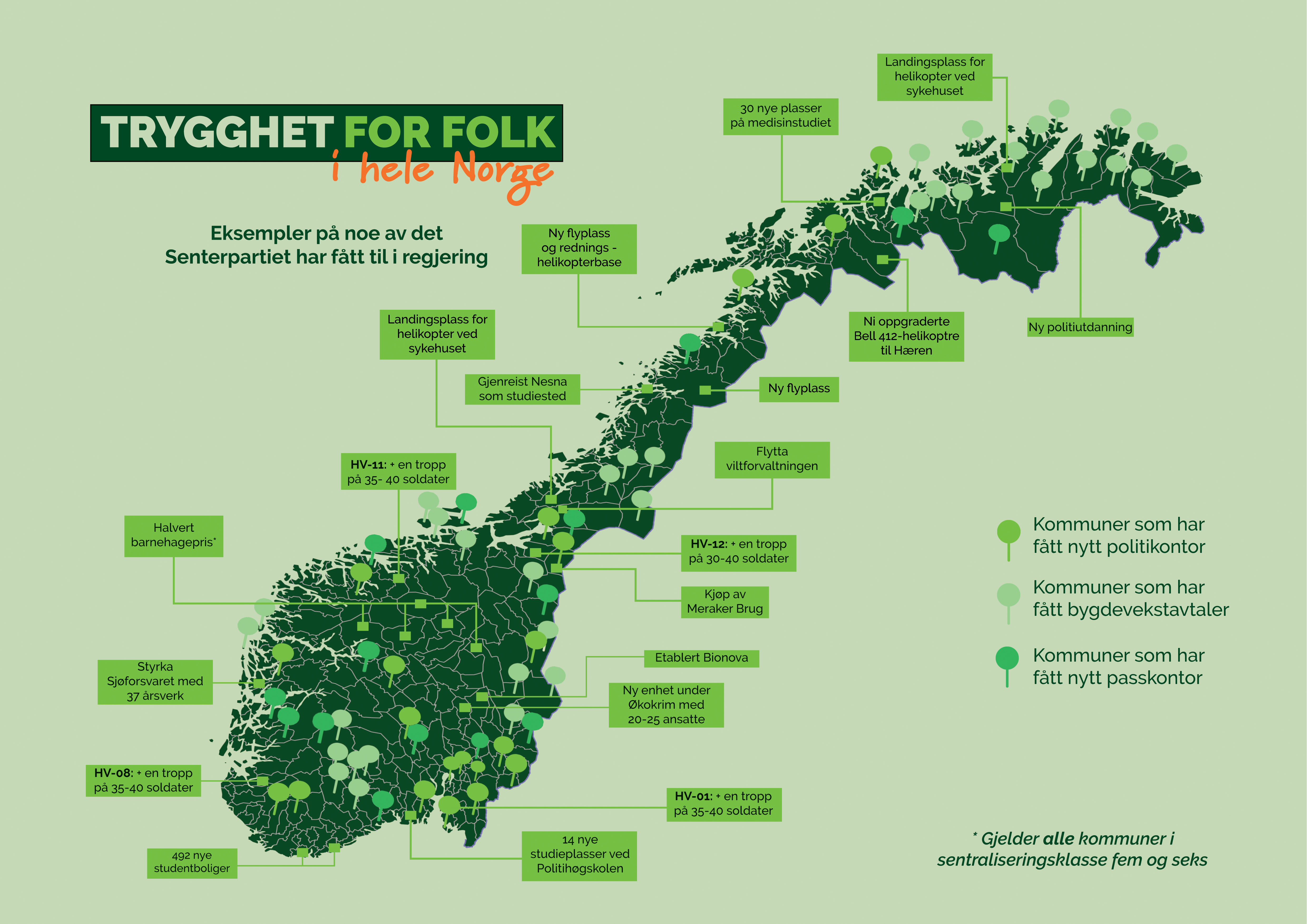 Legg til tittel her